Prophets, Pitfalls, Principles
Today
Jeremiah & Ezekiel’s problem with persecution
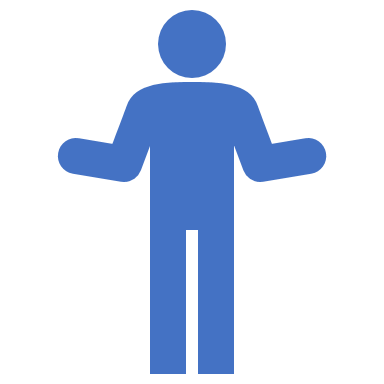 These two men probably suffered more severe personal persecution   than any other biblical prophets. Their prophecies were rejected and the people rebelled against them more than most.
Examples:
Ezekiel
God had to warn Ezekiel:
Ezekiel 2:6 (NIV)
6 And you, son of man, do not be afraid of them or their words. Do not be afraid, though briers and thorns are all around you and you live among scorpions. Do not be afraid of what they say or be terrified by them, though they are a rebellious people.
Examples:
Jeremiah
Jeremiah, for his part, was rewarded for his ministry by being thrown into the stocks, a prison, and a miry dungeon.
Jeremiah 20:2  (NIV)
2 he had Jeremiah the prophet beaten and put in the stocks at the Upper Gate of Benjamin at the Lord’s temple.
Jeremiah 37:15  (NIV)
15 They were angry with Jeremiah and had him beaten and imprisoned in the house of Jonathan the secretary, which they had made into a prison.
Jeremiah 38:6 (NIV)
6 So they took Jeremiah and put him into the cistern of Malkijah, the king’s son, which was in the courtyard of the guard. They lowered Jeremiah by ropes into the cistern; it had no water in it, only mud, and Jeremiah sank down into the mud.
Suffering is Standard for a Prophetic Life
The principle players in the biblical story – God, humanity, and the devil – are still principle players today, and though we live under a new covenant, these characters have not changed. 
God still speaks through His prophets, people still resent and resist God’s prophetic word, and the devil still does all he can do to destroy the prophets.
So, persecution and suffering are all part of the prophet’s cross to bear. (pg 21)
Suffering is Standard for a Prophetic Life
James 1:2-4 (NIV)
2 Consider it pure joy, my brothers and sisters, whenever you face trials of many kinds,3 because you know that the testing of your faith produces perseverance. 4 Let perseverance finish its work so that you may be mature and complete, not lacking anything.
Suffering is Standard for a Prophetic Life
Jesus said that unless we are willing to take up our cross and deny ourselves, we cannot be His disciples (Mt 16:24). 
How much more does this principle apply to being prophets? Prophets must take up their ministry crosses joyfully, denying themselves all the fleshly indulgences of these prophetic pitfalls, weed seed attitudes and syndromes. (pg 21)
Grace to Adjust
Prophets have no option except to adjust to the reality of this matter. If you cannot take rejection, persecution, and pressure from peers, then you cannot serve as one of God’s end-time prophets. 
BUT! God’s enabling grace always comes along with His calling if we will appropriate it by faith and obedience.
Prophets must endure suffering, persecution and rejection without developing a persecution complex or spirit of rejection. 
This is the truth – truth that according to Jesus will set you free; truth that according to Peter, is cause for rejoicing and giving thanks.(pg 22)
Grace to Adjust
Peter 1:3  (NIV)
3 His divine power has given us everything we need for a godly life through our knowledge of him who called us by his own glory and goodness.

John 8:32  (NIV)
32 Then you will know the truth, and the truth will set you free.”

1 Peter 4:13  (NIV)
13 But rejoice inasmuch as you participate in the sufferings of Christ, so that you may be overjoyed when his glory is revealed.
Abraham & Family Problems
People in the service professions, such as ministry, medicine, law, politics, and police work, seem to have the greatest stress in their personal family life. Prophet Abraham’s greatest trials came from his family.
His root problem and pitfall was allowing family influences to hinder him from obeying God completely in order to fulfill god’s personal word to him. (pg 25)
Family Pressures/ Partial Obedience
To start with, Abraham’s love for his family, pressure from his relatives, and a sense of obligation to his parents caused him to take his family with him when he left Ur of the Chaldees.
This was only partial obedience to his personal prophecy, and it hindered the fulfillment of his ministry for a period of time. He consequently settled down before he reached Canaan, living in Haran for several years. He stayed there until his father died, before he came into his Canaan ministry. (Gen. 11:31-12:4)
Family Pressures/ Partial Obedience Cont.
Again, it was a family member – nephew Lot, whom Abraham was to have left behind – that caused a split in Abraham’s followers after considerable growth in his Canaan ministry (Gen. 13:1-11).
Abraham’s prophet pitfall was to allow the wrong type of family influence in his decision making.
The problem emerged once again when his wife Sarah influenced him to take Hagar, her Egyptian handmaiden, as a surrogate mother to produce the promised seed.
The results of yielding to that advice cost him dearly as a father, producing an Ishmael ministry 
that has persecuted and opposed the prophesied Isaac ministry down to this day. (Gen. 16) (pg 25, 26)
We Are Not to Be Dictators
We should note here, of course, that this does not imply that prophets are to be dictators in their homes. A married prophet or prophetess is to be a co-laborer with his or her mate, and the two of them ideally should move in unity and with a mutual witness. Even the children should be trained and involved in knowing the mind of Christ for the family and making prophetic decisions.
Moses and Overprotectiveness
A Danger for Prophetic Pastors
Moses’ pitfall – one that kept him from fulfilling his personal prophecy about entering Canaan – came through the dilemma faced by all prophetic pastors. 
He was torn between human mercy and compassion on the one hand, and God’s judgement and prophetic purpose on the other.
Moses’ root problem was being overprotective of his personal pastoral flock and too insistent that God preserve the established generation instead of starting fresh.
Moses and Overprotectiveness
Moses stood between the wrath of God and all the disobedience of the people (Ex. 32:7-14), he provided a type of our Lord Jesus Christ, the intercessor and mediator between God and humanity.
But this attitude of Moses has another side we must recognize. From the perspective of God’s prophetic purposes, Moses’ attitude was a hinderance to the fulfilling of his full ministry prophesied to him by the great I AM Himself. 
God repeatedly told Moses that the people were stiff-necked and self-willed and they would not shift into the new to enter the promised land…. Moses became angry.
Because of Moses’ act of impatience, frustration, self-will, and disobedience, God cancelled that part of his personal prophecy which said he would go into Canaan.
Lessons to Be Learned – 3 Biblical Truths
Our actions can cancel part of what has been prophesied personally to us, even after much of what has been prophesied has already been fulfilled.
God’s grace for endurance does not extend beyond the bounds of God’s purpose. When we demand God do things our way, then we are on our own. He may very well just give us what we want – to our own destruction.  It is better to allow God’s prophetic purposes and decrees to prevail rather than nag Him with what we think is a better idea.
Pastoral compassion and prophetic purpose will sometimes be at odds. It is important to be willing and humble – seeking God to determine His desire for a congregation is critical for maintaining unity in local church leadership.
Example of ‘Old to New’
We typically praise Moses and blame Saul, yet we fail to recognize that Moses cancelled his prophecy concerning Canaan just as Saul cancelled his prophecy concerning kingship over Israel.
Moses was removed as Saul was, and Joshua was raised up to become the new leader of the new generation that entered Canaan. Ina similar way today, a “Davidic company” is replacing the old ‘Saul order,” a “Joshua generation” is replacing the old-order “wilderness generation.”
They will enter the Church’s Canaan/ promised land to fulfill God’s prophetic purpose.
Jonah’s Pride & Judgement Pitfall
Modern-Day Jonahs
Spoiled Children
Willingness is the Key
Time to Deal
Hebrews 12:1-3
Therefore, since we are surrounded by such a great cloud of witnesses, let us throw off everything that hinders and the sin that so easily entangles. And let us run with perseverance the race marked out for us, 2 fixing our eyes on Jesus, the pioneer and perfecter of faith. For the joy set before him he endured the cross, scorning its shame, and sat down at the right hand of the throne of God. 3 Consider him who endured such opposition from sinners, so that you will not grow weary and lose heart.
Break off
A Spirit of rejection
Fear of Man – being persuaded by man’s opinion vs following the leading of the Lord
Unwillingness & a deaf/ dumb spirit which has caused us not to be able to hear
Unsanctified Mercy
Pride & a judgmental spirit (human judgment)